Experimental Sulfate Triple-Oxygen Isotope Geochemistry

Huiming Bao
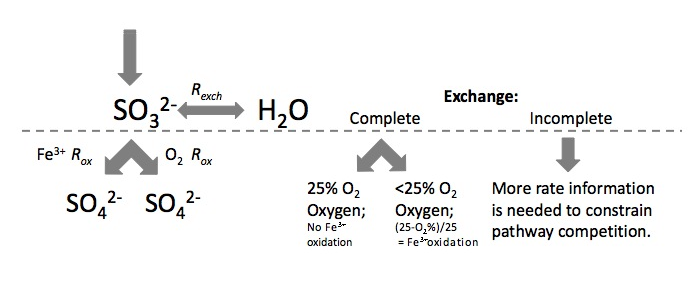